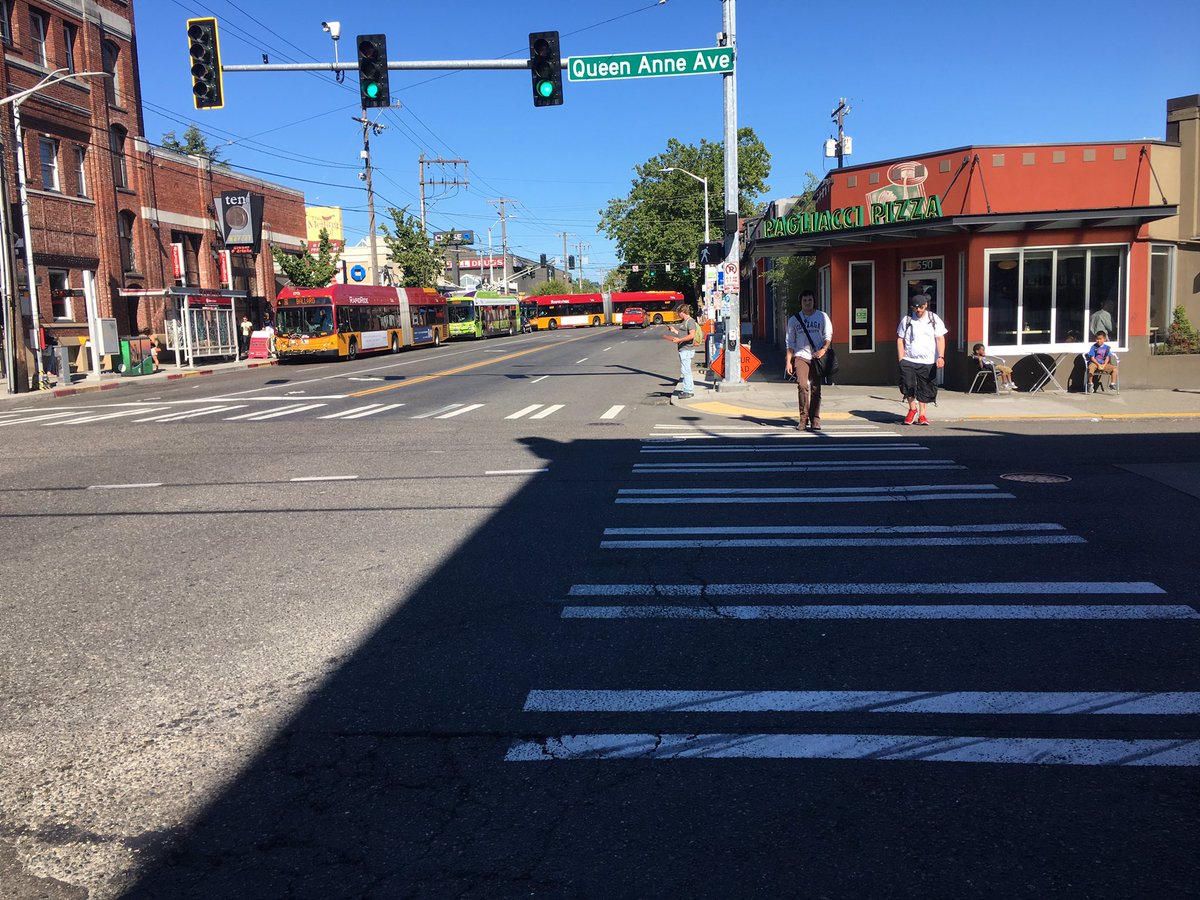 North Downtown Mobility Action Plan
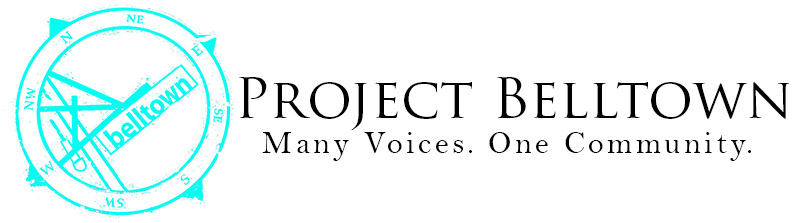 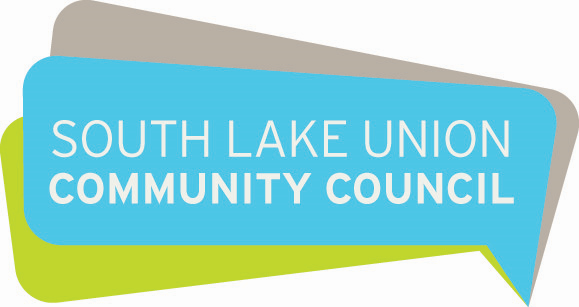 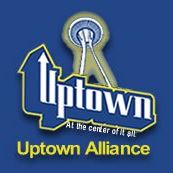 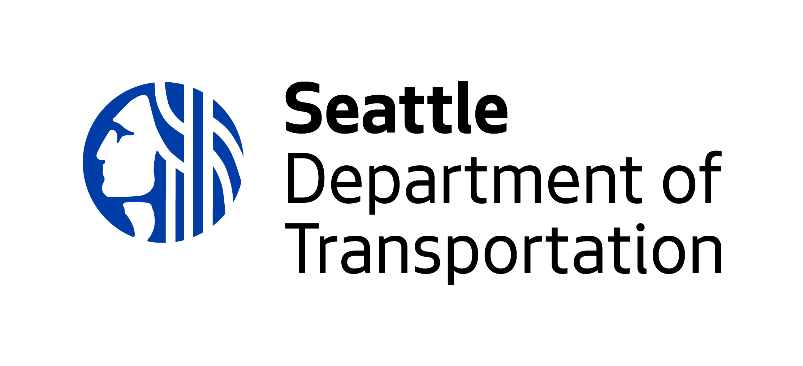 Ian Macek
Bicycle Advisory Board
January 3, 2018
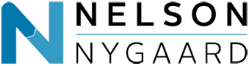 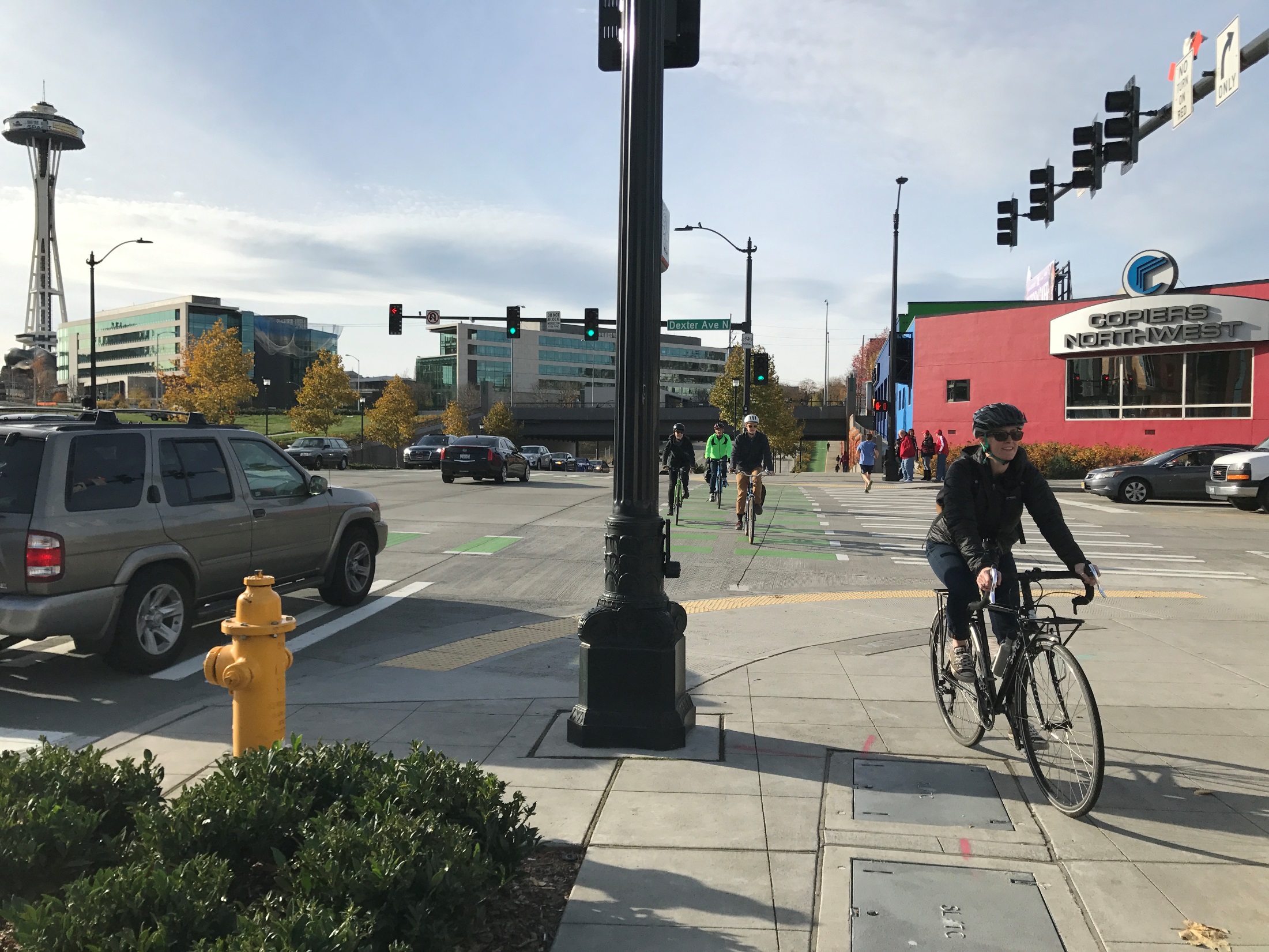 Overview
Project context
Key tasks
Guiding principles
Mobility needs
What we’ve heard
Next steps
2
[Speaker Notes: Let the audience know the purpose of your presentation (is it purely informational, are you seeking feedback, etc). Then walk them through what you’ll be covering.]
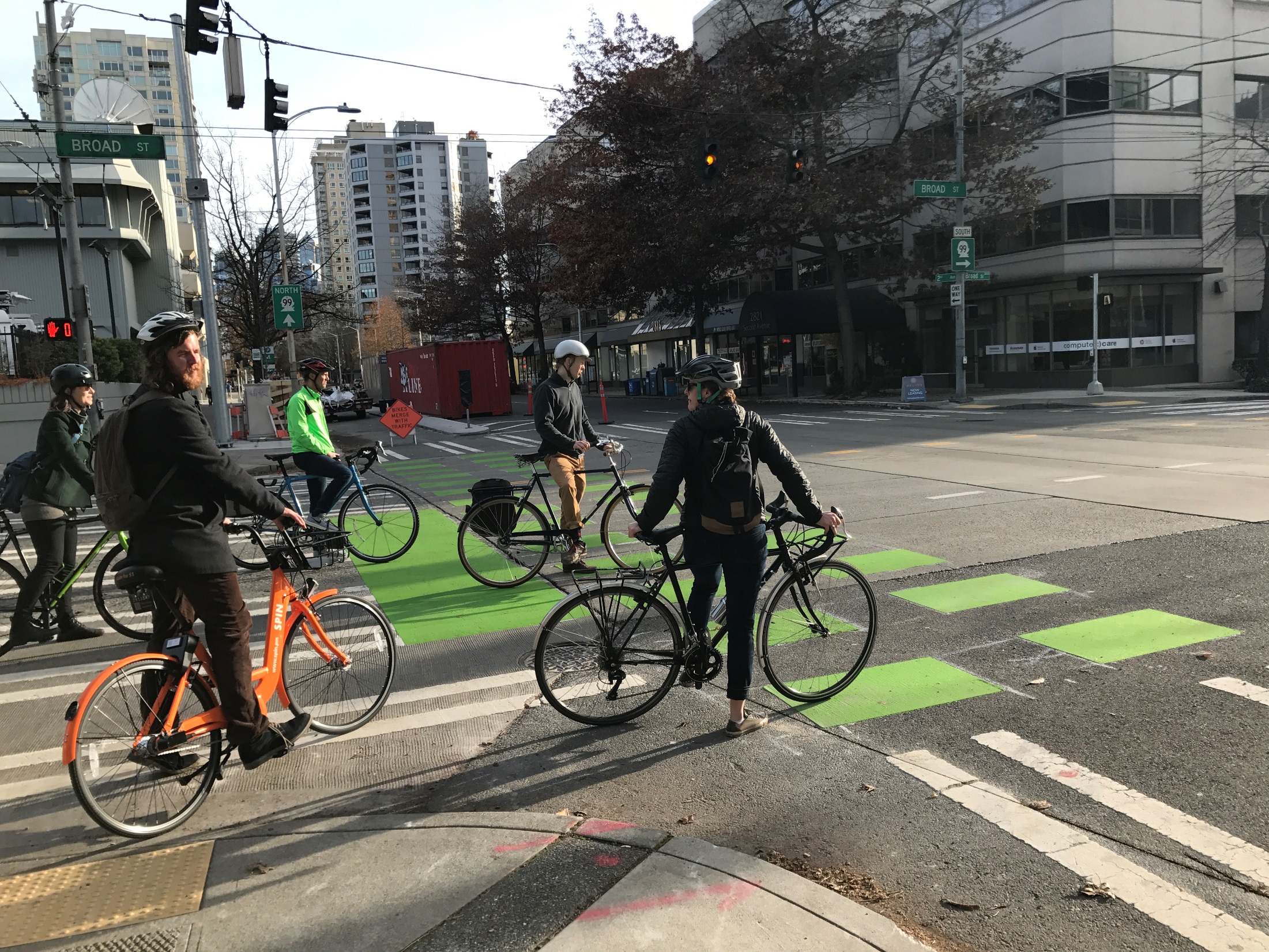 Goals
Support access to and mobility through North Downtown 
Uptown, Belltown, and South Lake Union
Identify and prioritize transportation improvements for all modes 
Build on existing community plans
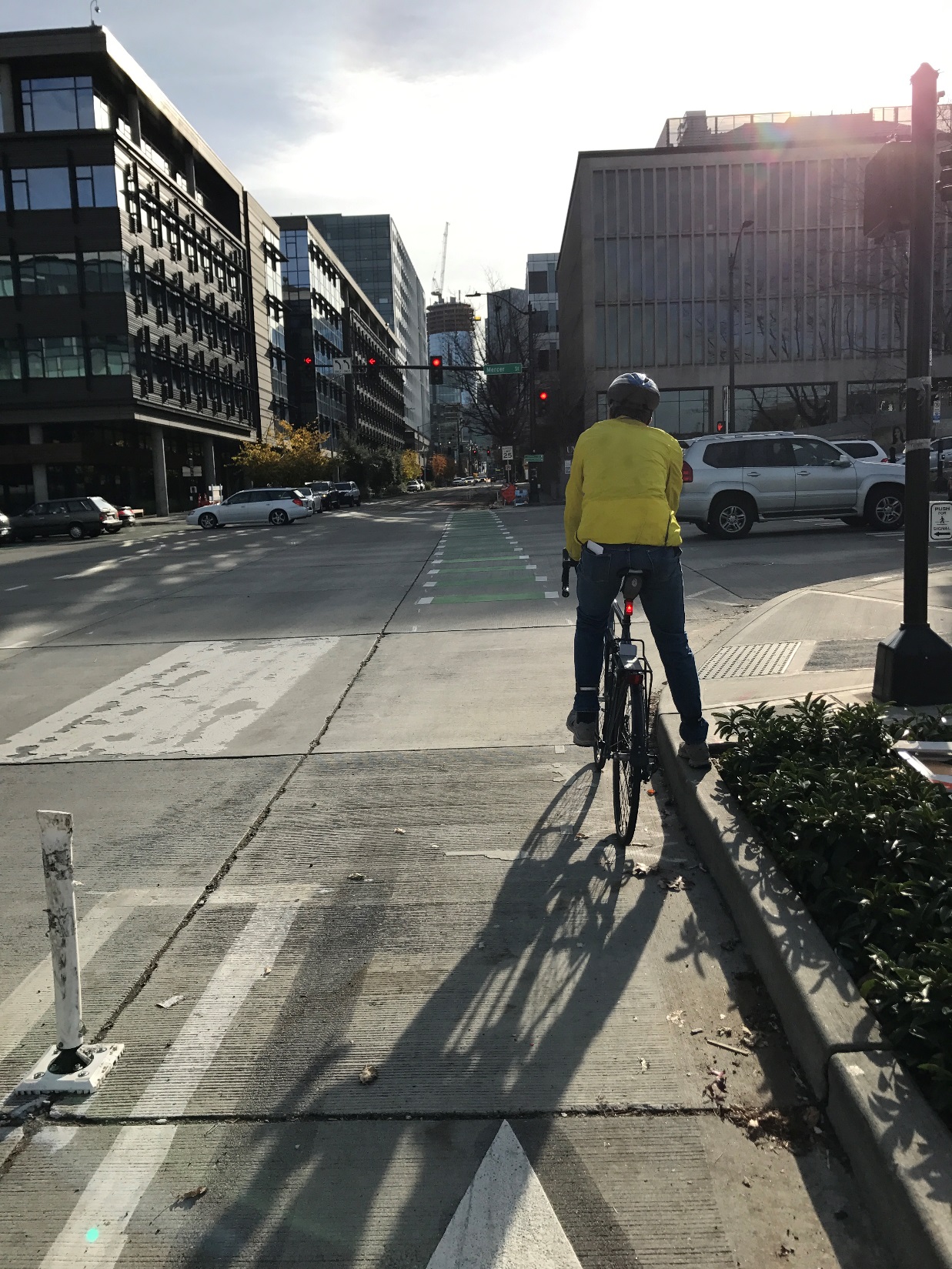 Project Need
Projected 23% growth in jobs and 60% growth in households by 2035 in Seattle’s Center City
$4B in permitting activity citywide in 2015
Transportation investments
Arena renovation
4
[Speaker Notes: Opportunity to build a thriving public realm and improve transportation options amid rapid growth]
Context
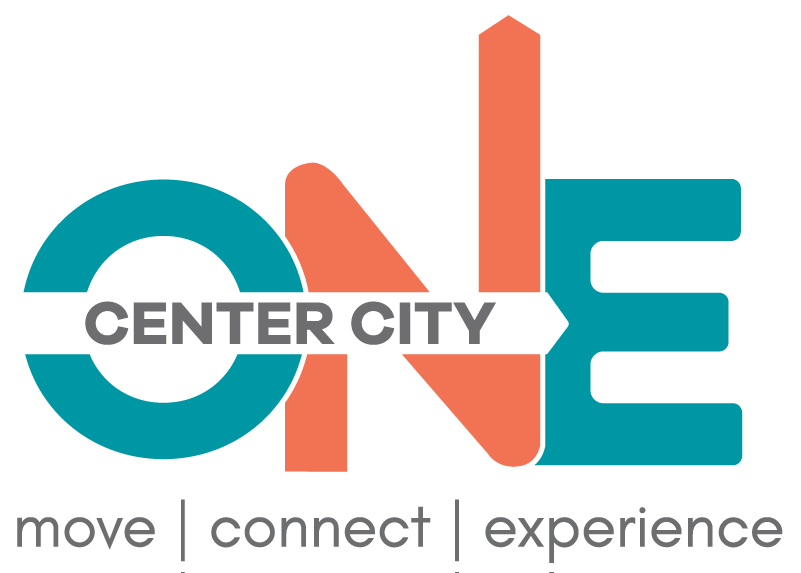 One Center City
Near-term plan and 20-year vision for how we move through, connect to, and experience Seattle’s Center City
Arena EIS
Evaluates probable adverse environmental impacts from the renovation of the Seattle Center Arena and recommends ways to mitigate these impacts
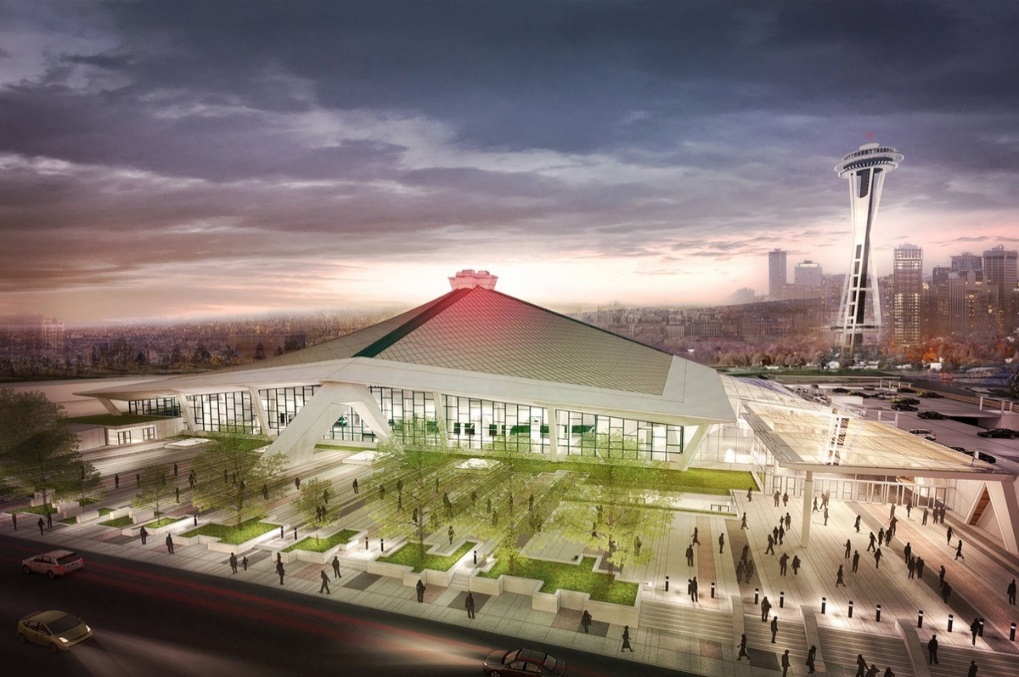 Study Area
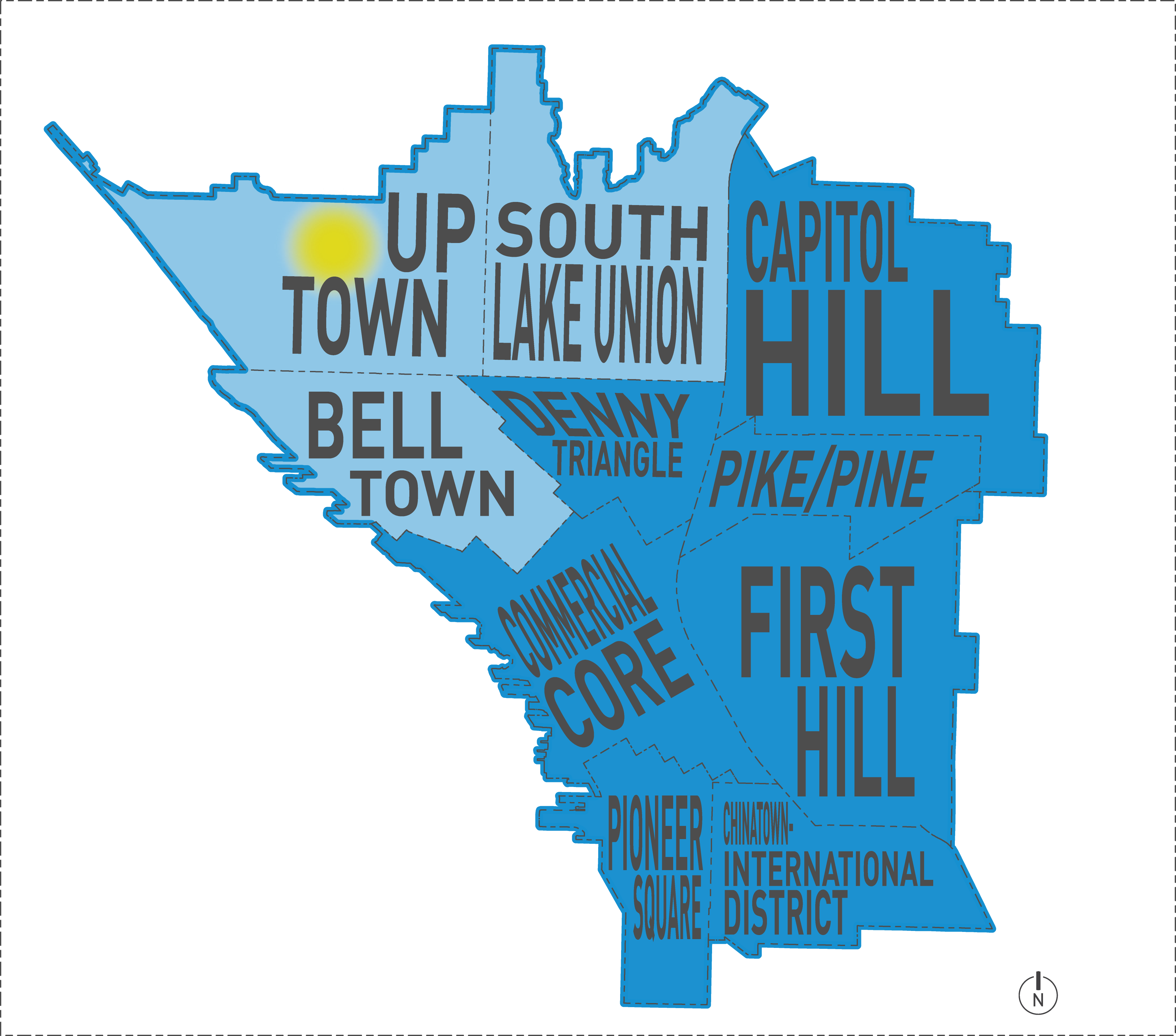 6
[Speaker Notes: Synthesize and build on findings from previous projects
Analyze multimodal safety and access opportunities
Identify public realm improvements
Build a strategy to implement prioritized projects]
Schedule
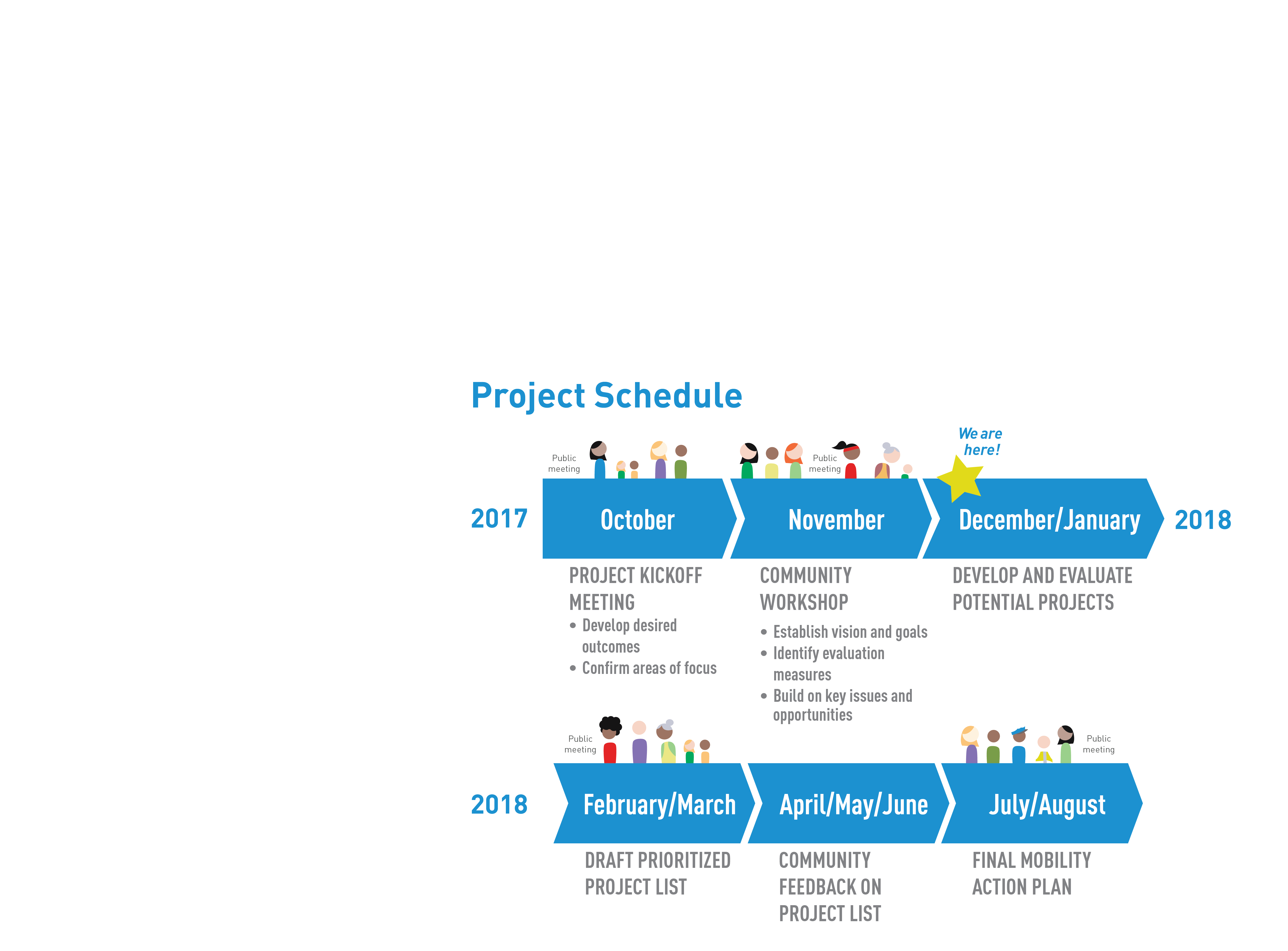 7
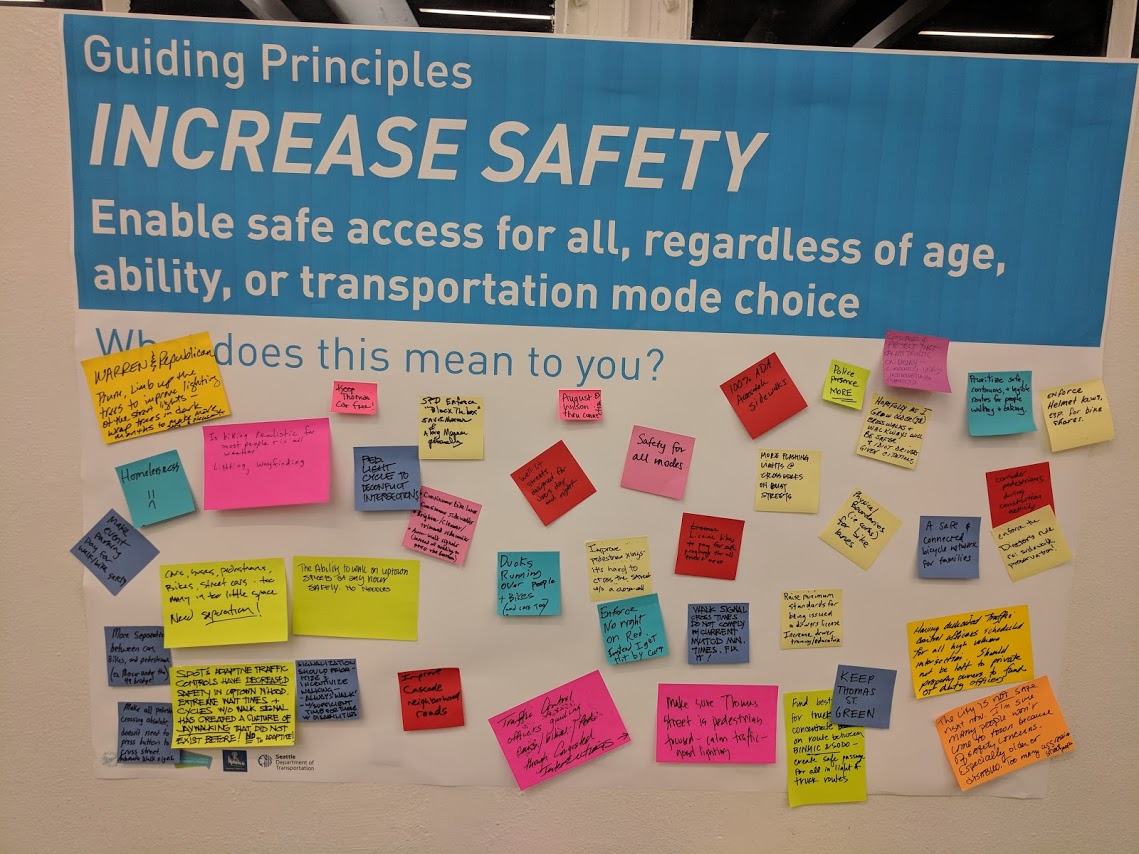 Guiding Principles
Build on community vision
Increase safety
Prioritize sustainable transportation options
Improve connectivity
Enhance the public realm
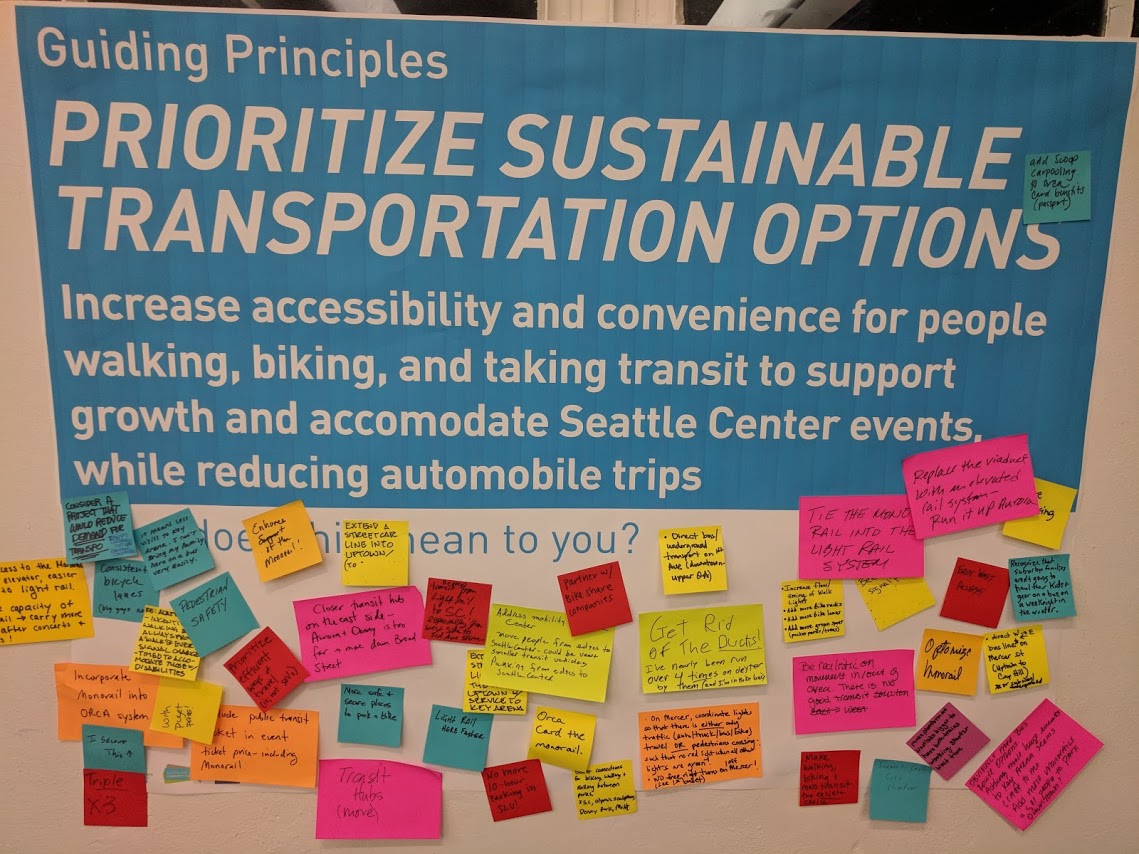 Build an evaluation framework
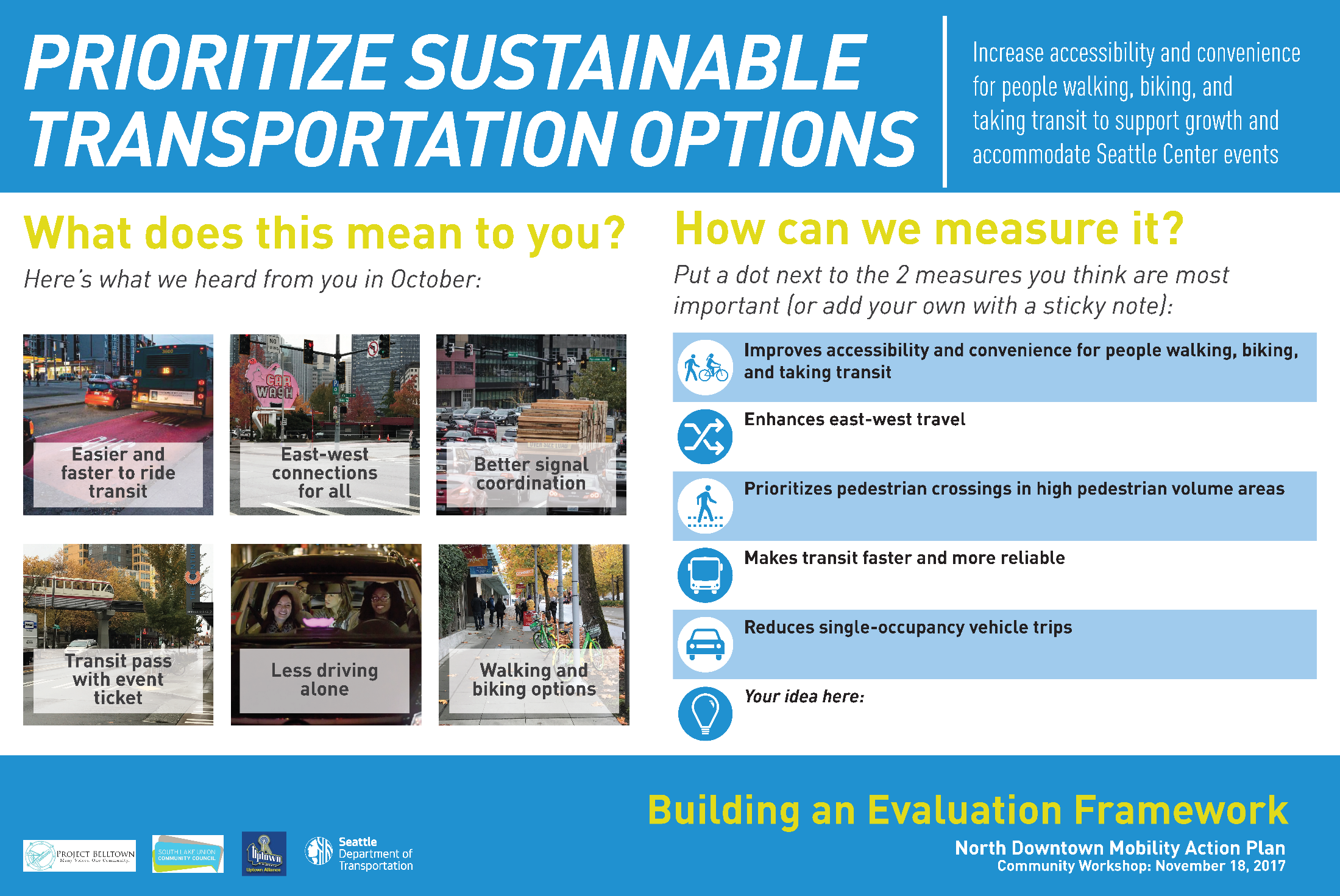 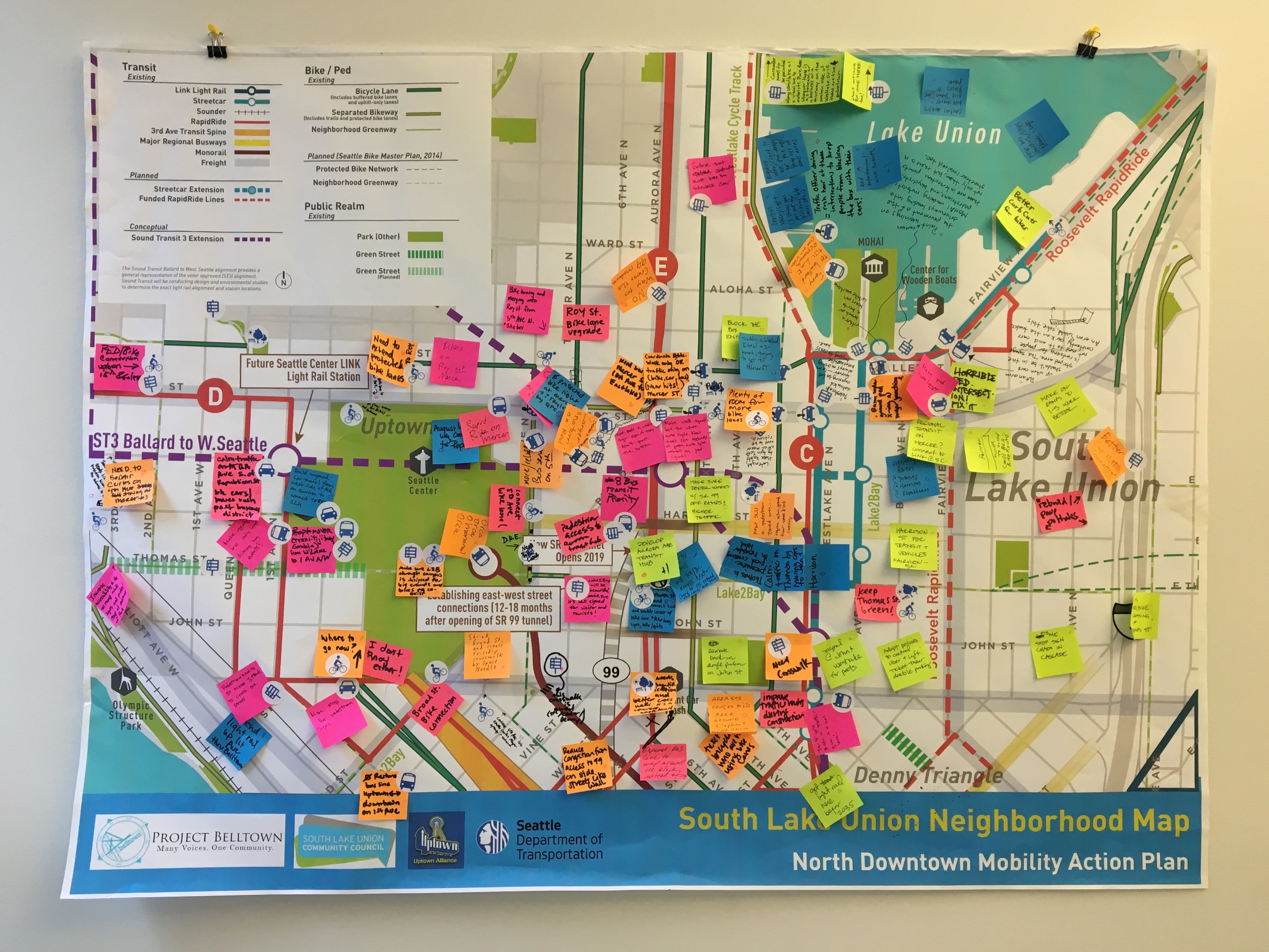 Mobility Needs
Support new east-west connections
Address freight needs
Improve pedestrian access across busy streets
Add all ages bicycling connections
Activate the public realm with green streets
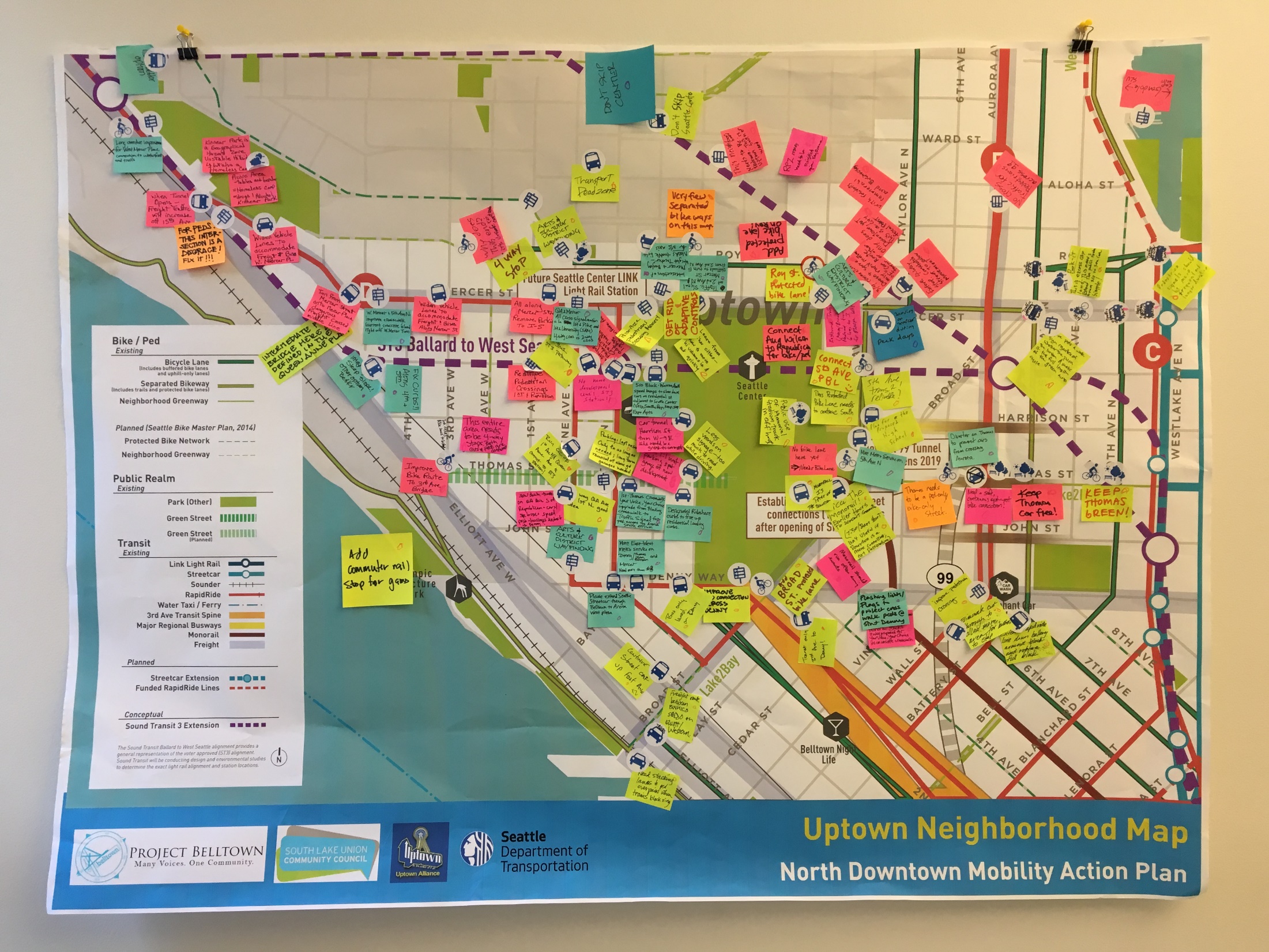 10
Identifying Gaps
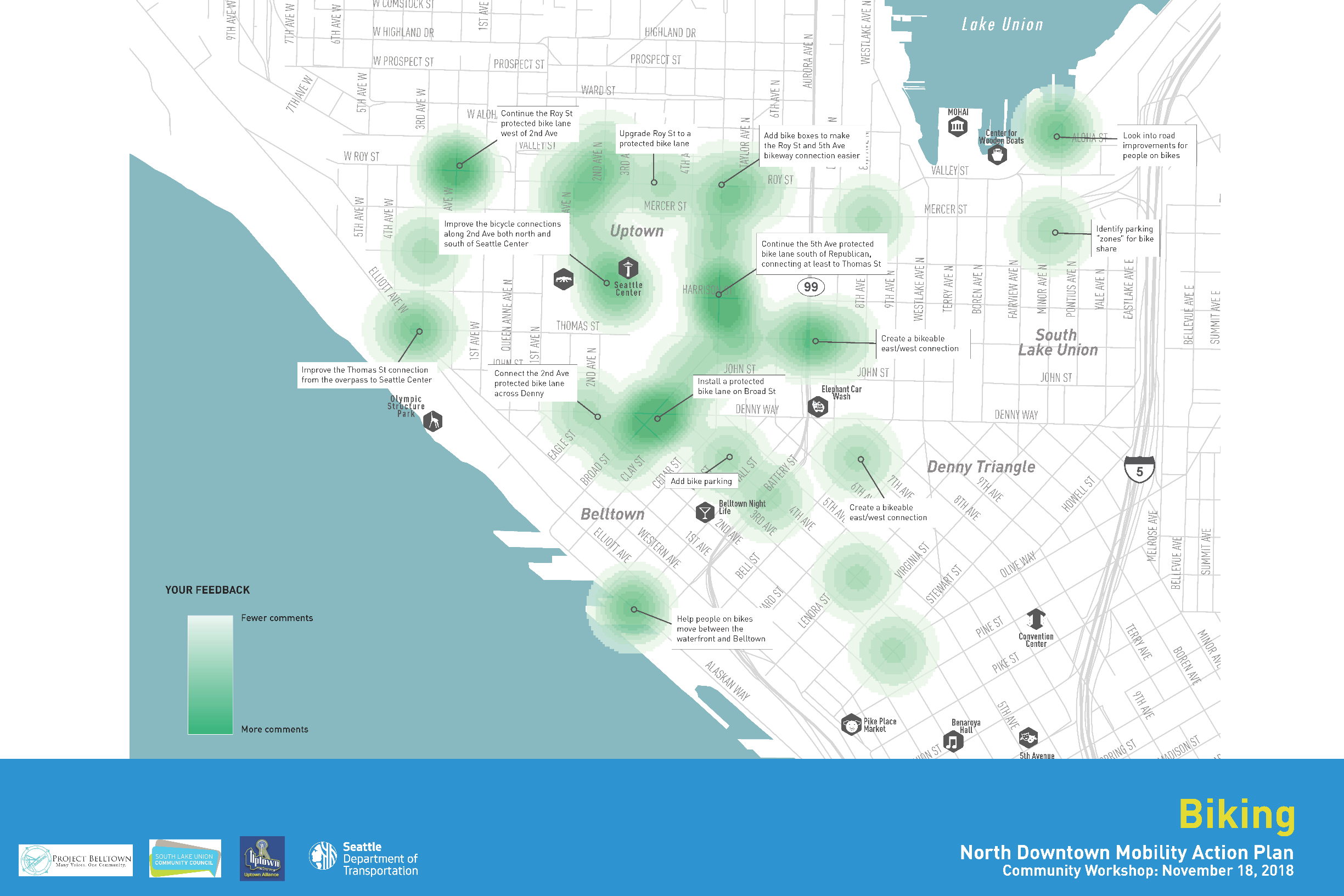 11
[Speaker Notes: Let the audience know the purpose of your presentation (is it purely informational, are you seeking feedback, etc). Then walk them through what you’ll be covering.]
Identifying Gaps
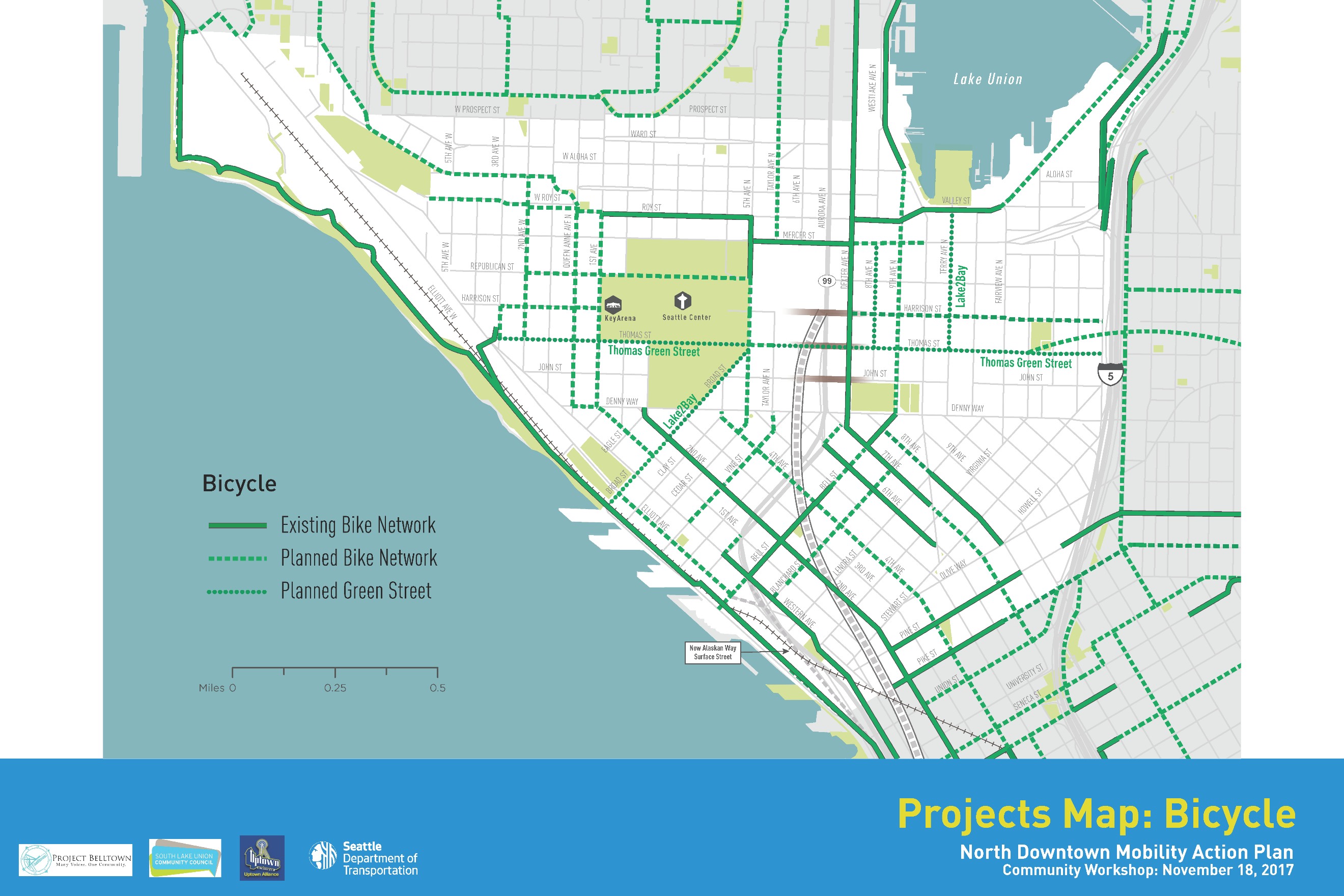 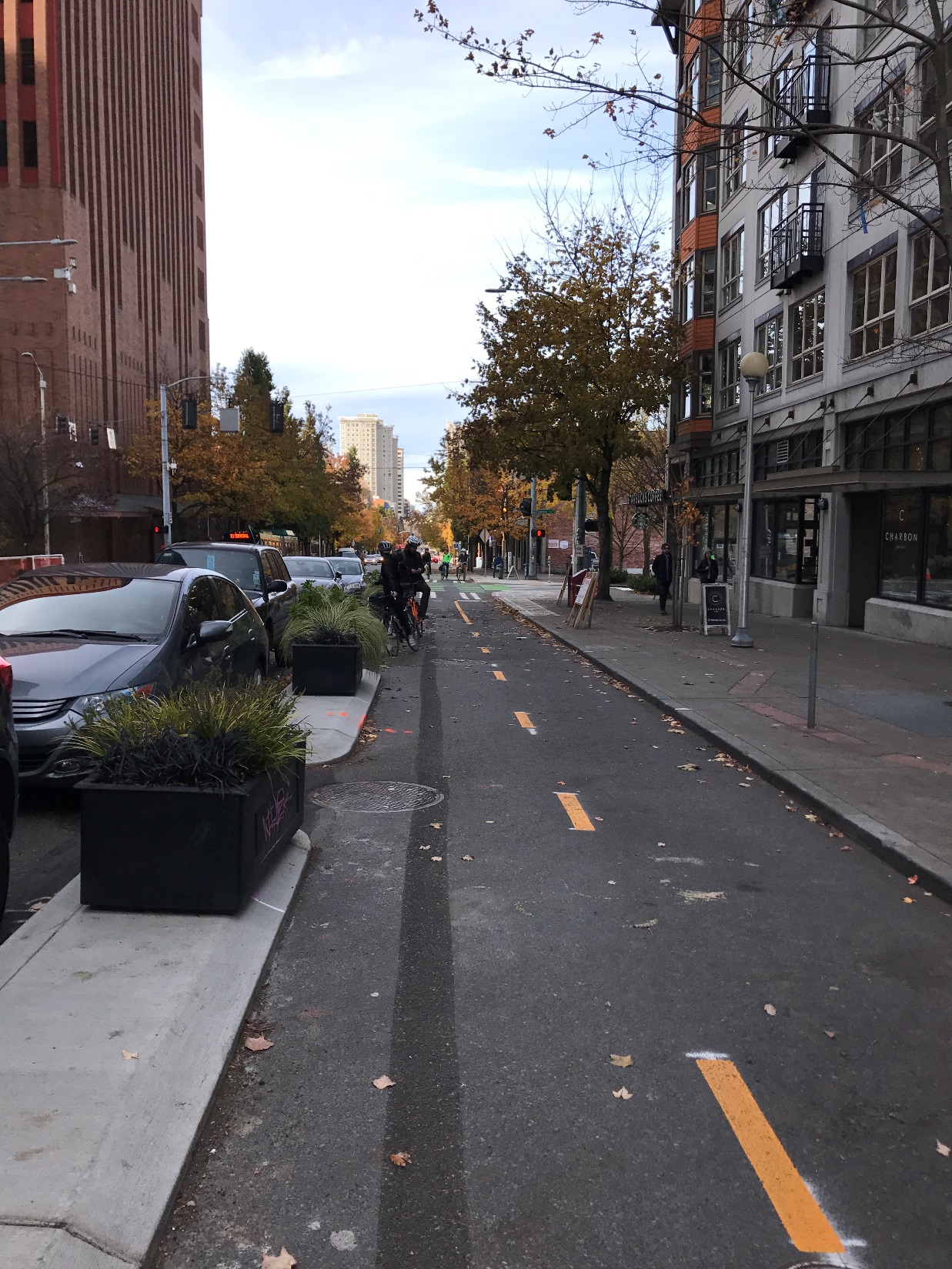 What we’ve heard
Improve/develop protected bicycle connections
W Mercer Pl
Roy St
5th Ave/Broad
Dexter Ave N to downtown


Bike lane/parking impacts

Bicycle wayfinding through Seattle Center

Thomas St – Green Street
What are your priorities?
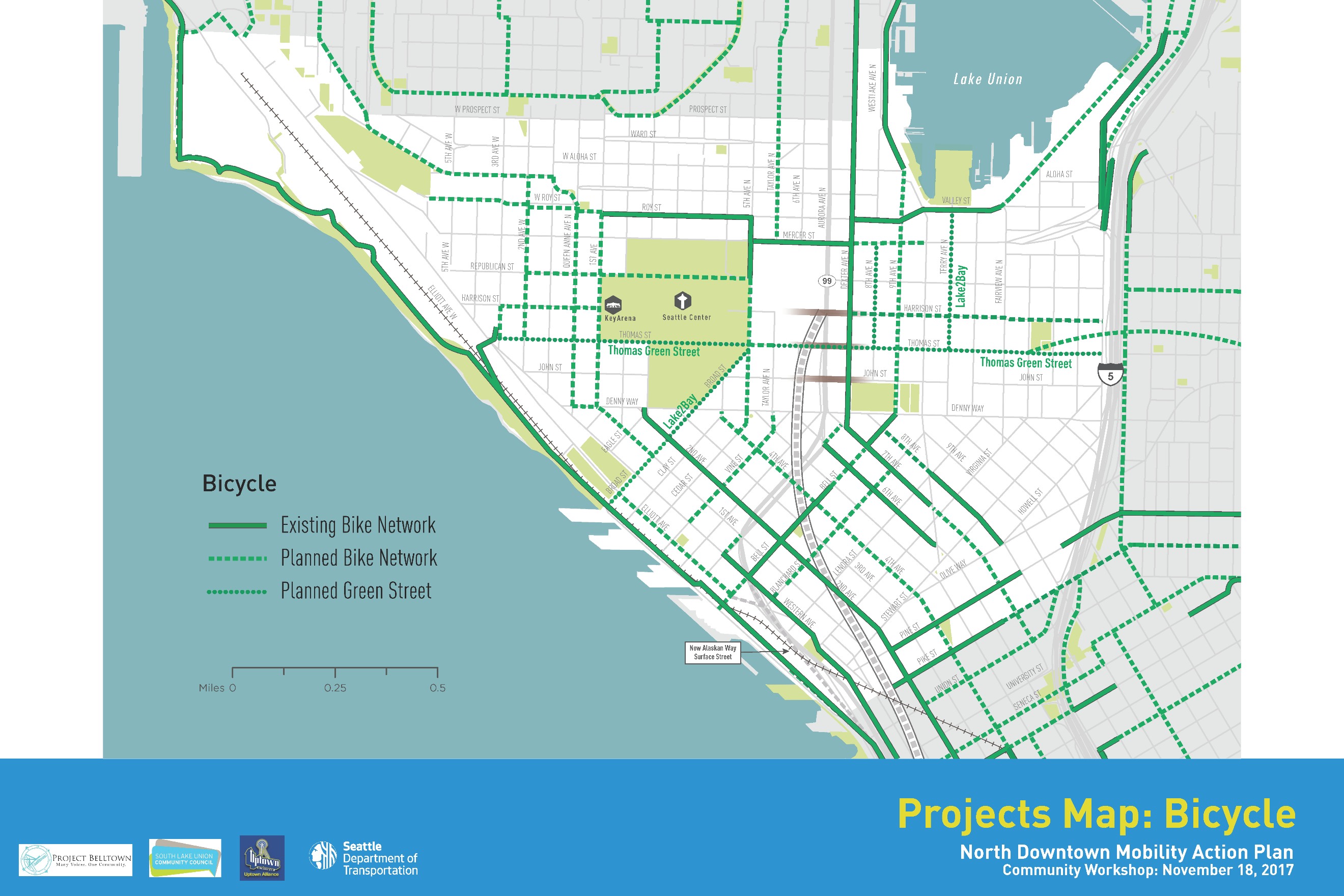 Next Steps
*Public meeting
15
[Speaker Notes: Insert a project timeline. Clarify the process and opportunities for engagement/feedback.]
Questions?
northdowntown@seattle.gov | (206) 684-7576
http://www.seattle.gov/transportation/NODOMAP
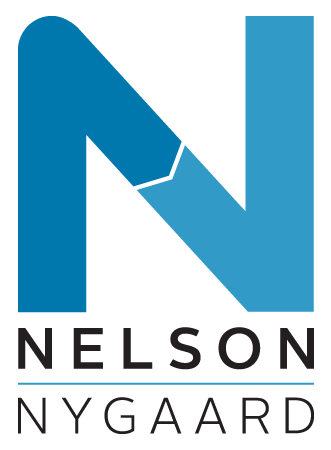 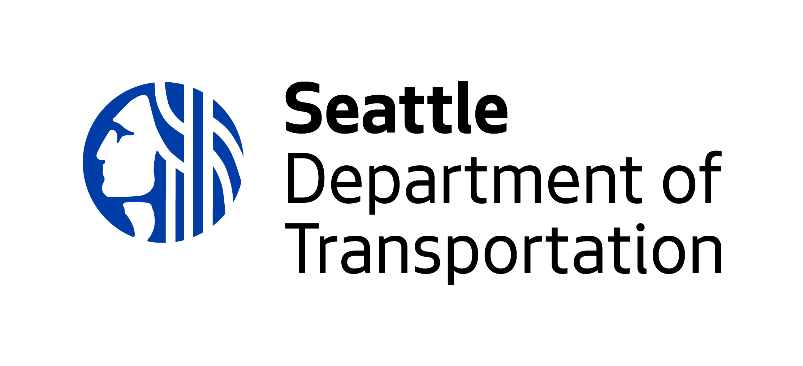